Государственное бюджетное общеобразовательное учреждение Самарской области средняя общеобразовательная школа №1 «Образовательный центр» имени Героя Советского Союза Ганюшина П.М. с. Сергиевск   муниципального района Сергиевский Самарской области структурное подразделение детский сад «Радуга»
«Сидим дома с пользой!»«Готовимся с детьми к Пасхе».Воспитатель:Дворникова А.А.
Цель: обогащение детско-родительских отношений опытом совместной творческой деятельности.Задачи:1. Помочь родителям развивать знания детей о христианском  празднике «Пасха».2. Познакомить с возникновением великого праздника Пасха.3. Способствовать развитию желания совместной с детьми деятельности.4. Воспитывать любовь к своему народу и его традициям, умение чтить и соблюдать традиции.
Пасха - один из самых Великих и знаменательных христианских праздников.
Он любим, как взрослыми, так и детьми. Практически нет детей в семье, которые бы не слышали о Пасхе и как её празднуют.
 Что же является основных символом  Пасхи? Почему именно их готовят?
Первый символ Пасхи - яичко.
Яичко стало символом Пасхи, потому что Иисус Христос возродился к новой жизни из гробницы. А из скорлупы яйца рождается новая жизнь. 
Второй символ – кулич.
Куличи пекут на Пасху, потому что всегда хлеб считался самым главным блюдом на столе. Поэтому, с момента как Иисус Христос воскрес, ему на стол подавали специальный хлеб. В наше время этот хлеб называется куличом. И его всегда пекут на Пасху, чтобы он был на столе.
Третий символ – творожная пасха.
Она подавалась на стол в специальной деревянной посуде – пасочнице. Наверху пасочницы должны быть буквы ХВ (Христос воскрес). 
Именно поэтому, в Пасхальный день на стол ставят крашеные яйца, куличи и творожную пасху.
Рекомендации родителям:
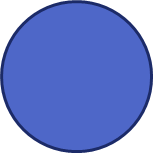 Познакомить детей с историей главного праздника христианства Пасха и её традициями.
Рассмотреть с ребенком картинки и иллюстрации веточек вербы, пасхальных куличей,  разноцветных яиц.
В канун Пасхи посмотреть с детьми  мультик  «Великая книга».
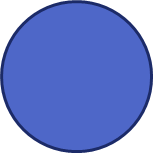 Упражнение «Один-много».
Домашний мастер класс по изготовлению пасхальных яиц.
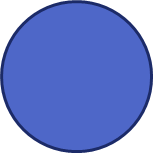 Продуктивная деятельность «Сделаем вместе»:
-рисование веточек вербы «Пушистая верба».
-Лепка «Веточки к святому празднику».
-аппликация «Пасхальная корзина», «Кулич», «Пасхальные яйца».
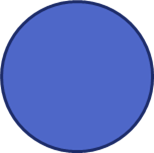 Играем с детьми:
-Игра забава «Катания яиц на встречу друг другу»,  «В какой руке яйцо», «Угадай по цвету».
Продуктивная деятельность «Сделаем вместе!»
«Пушистая верба»
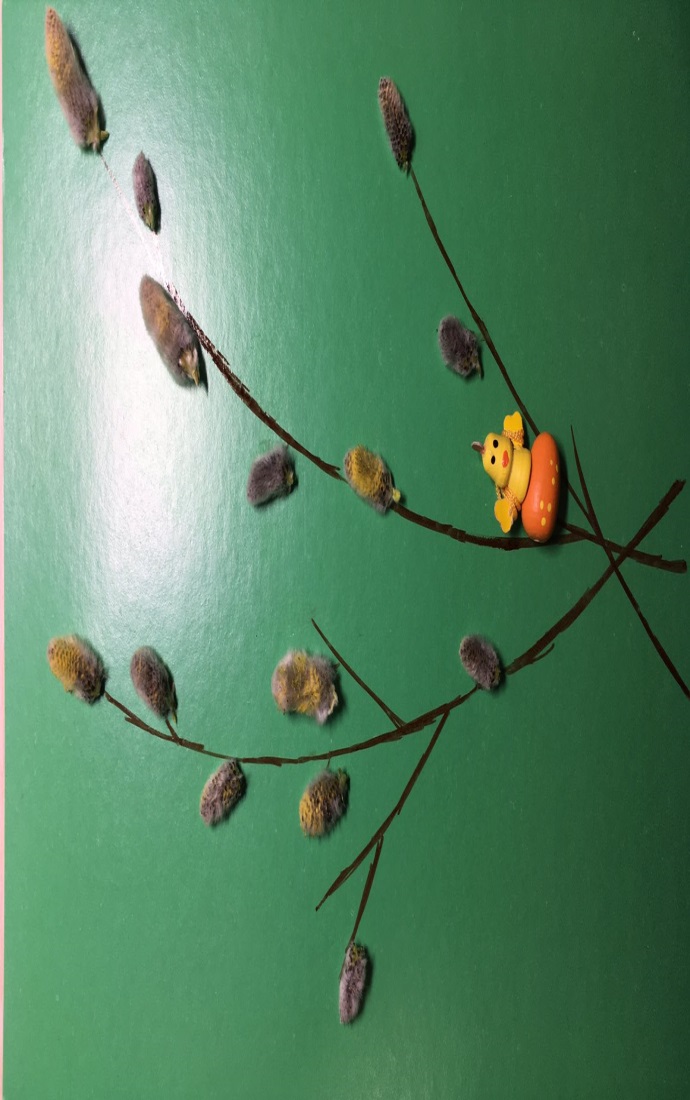 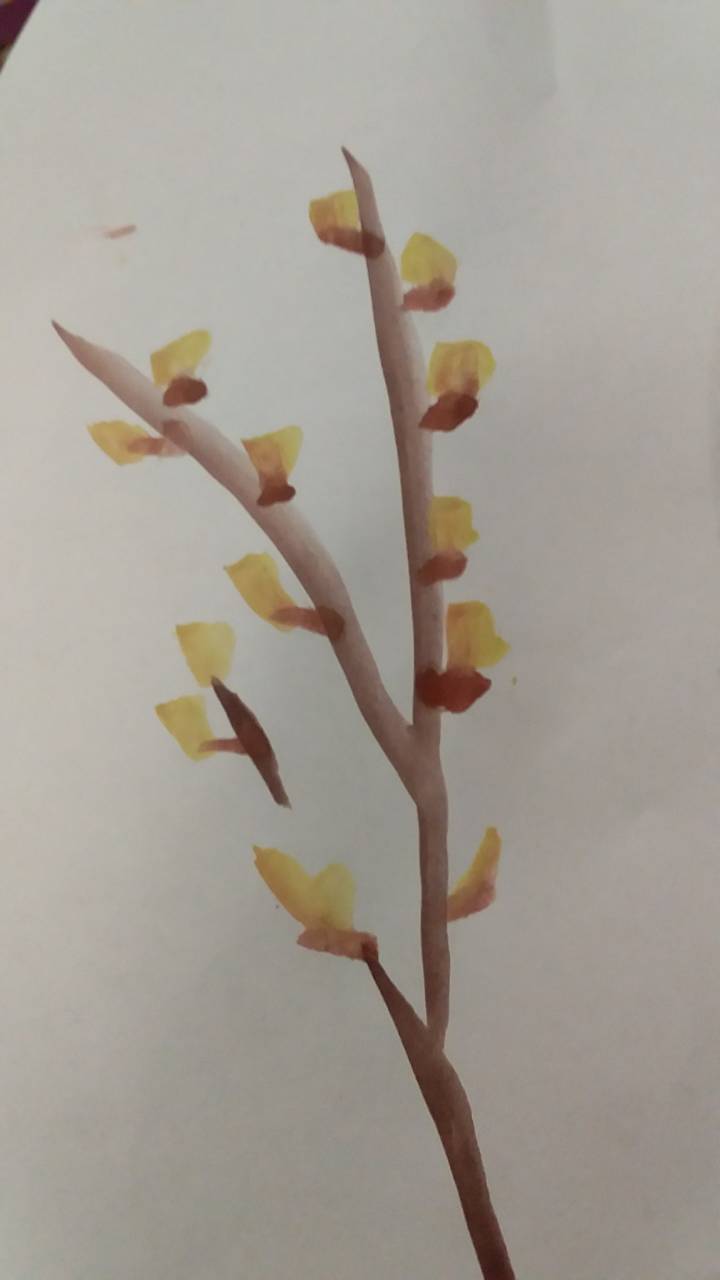 Лепка «Веточки к святому празднику».
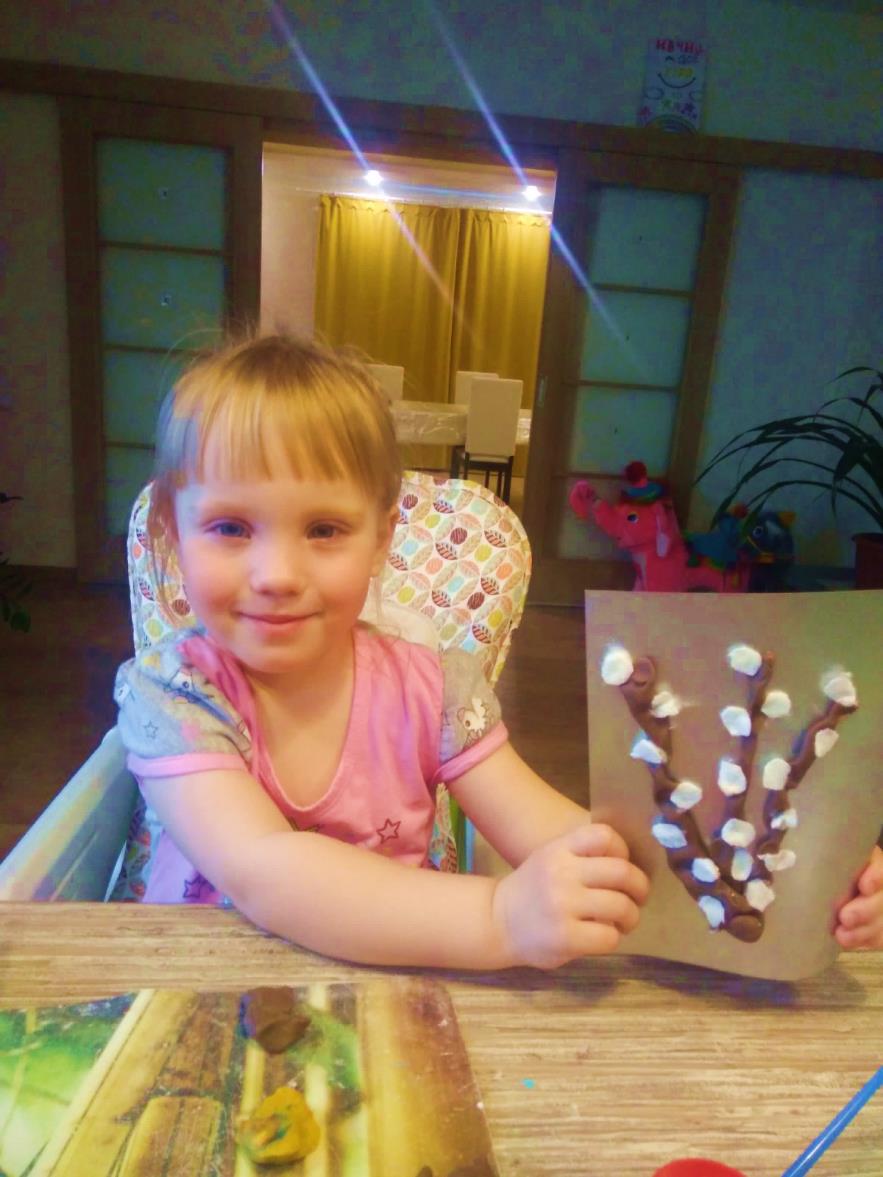 Аппликация «Пасхальная корзина».
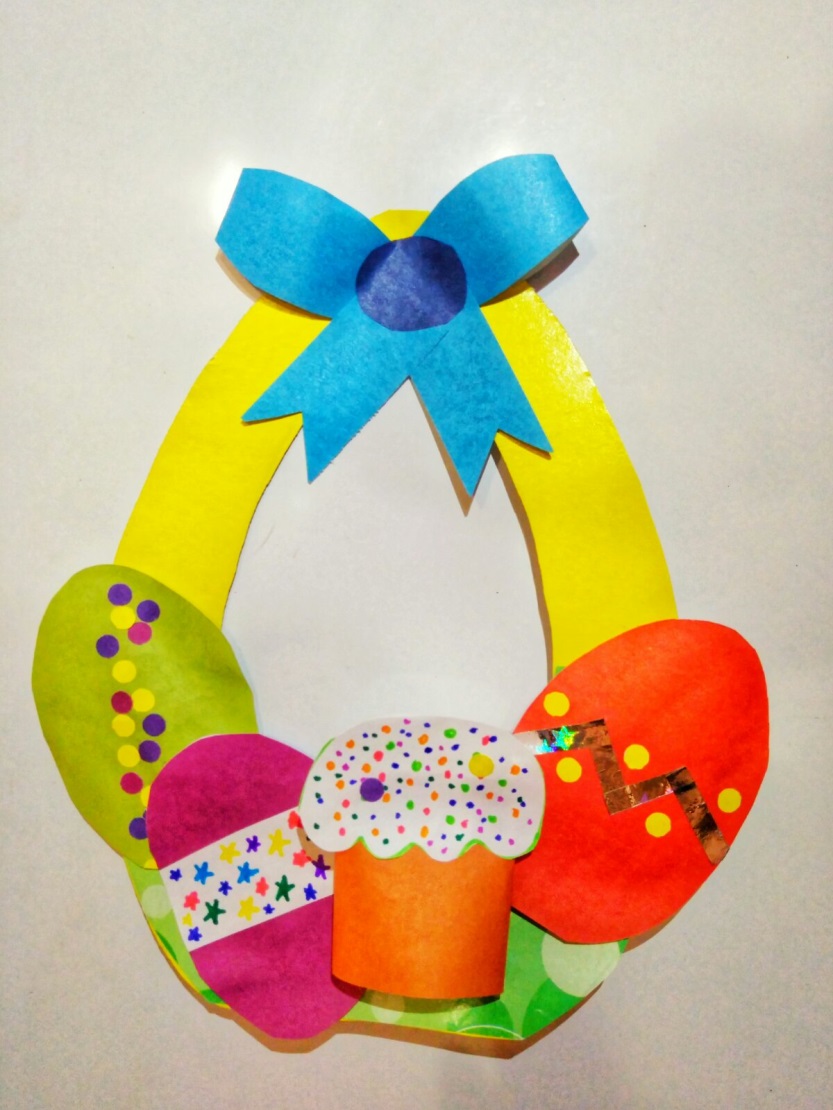 Аппликация «Пасхальные яйца».
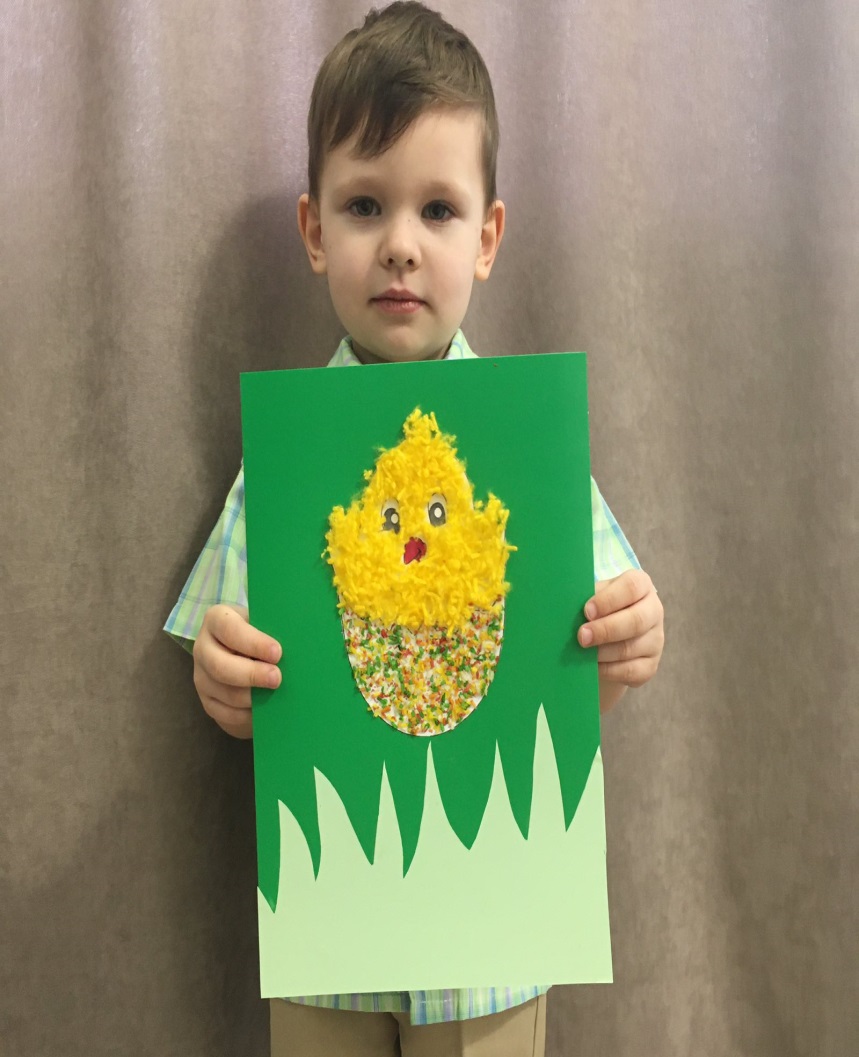 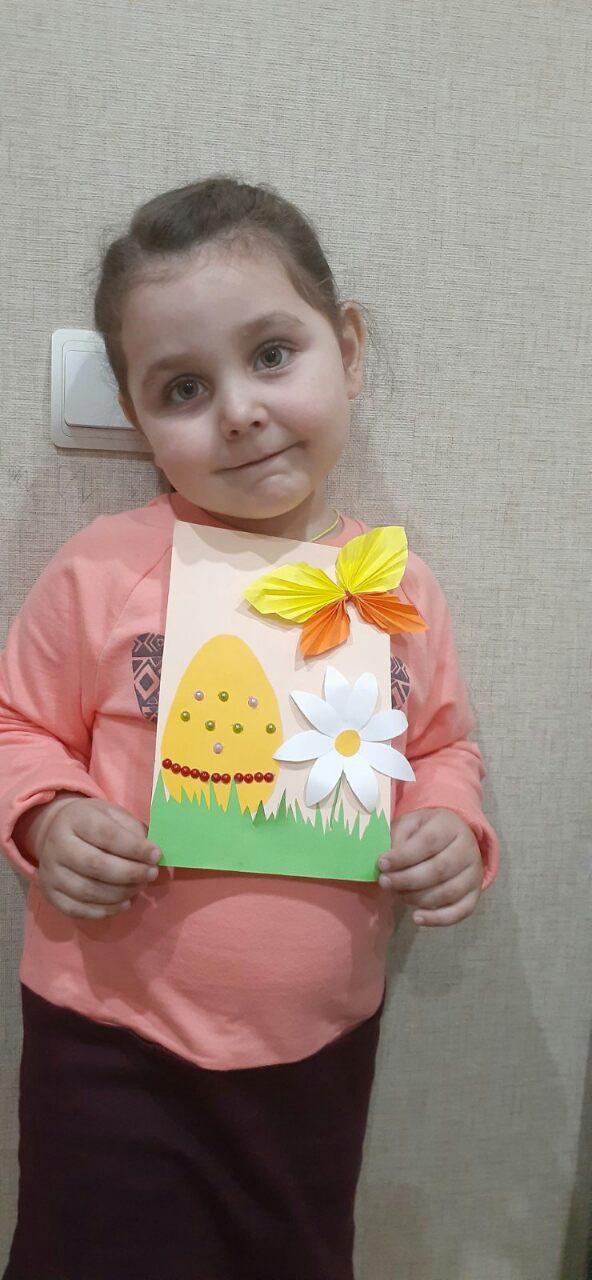 Аппликация «Кулич».
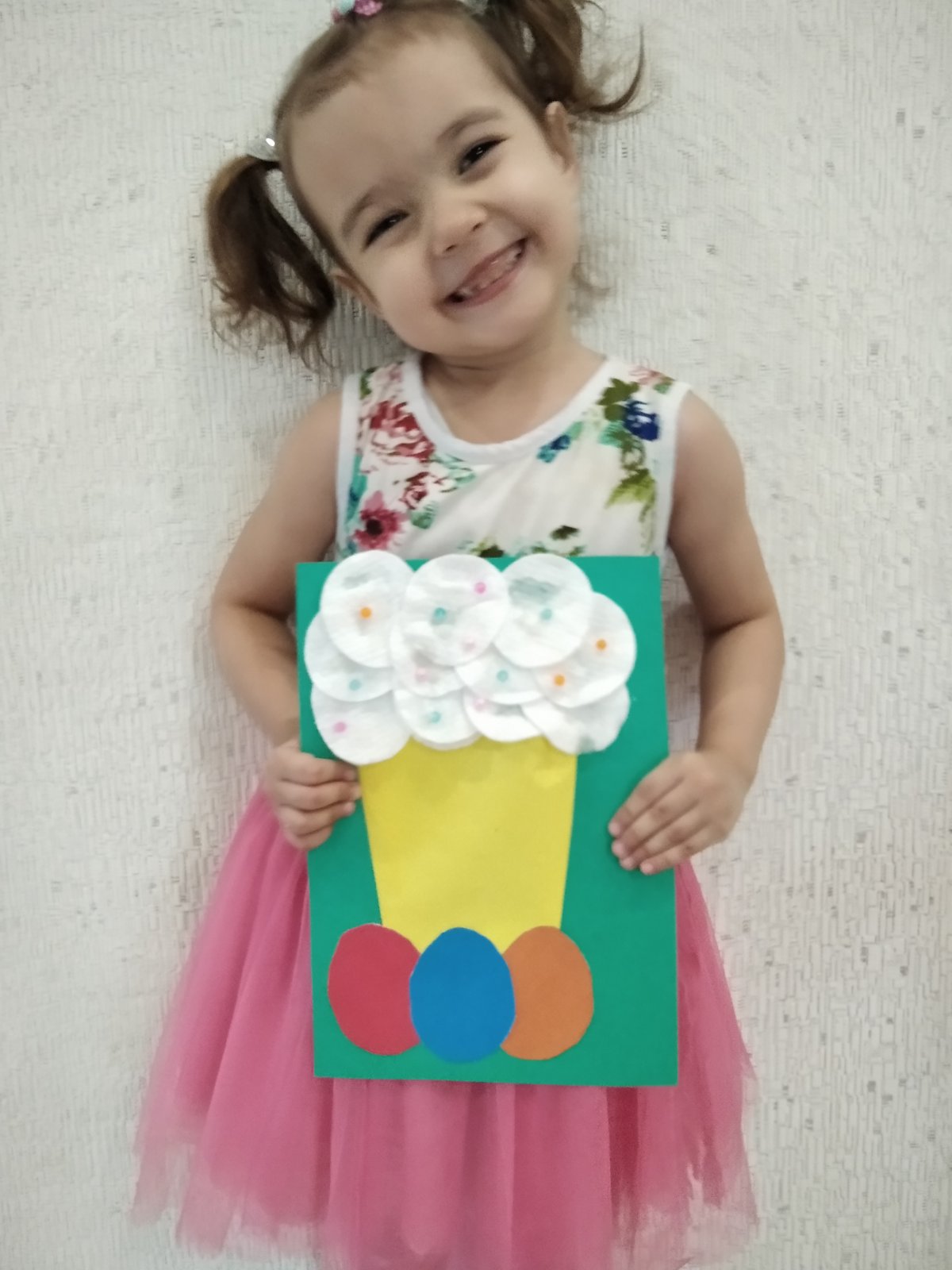 С праздником Пасхи!
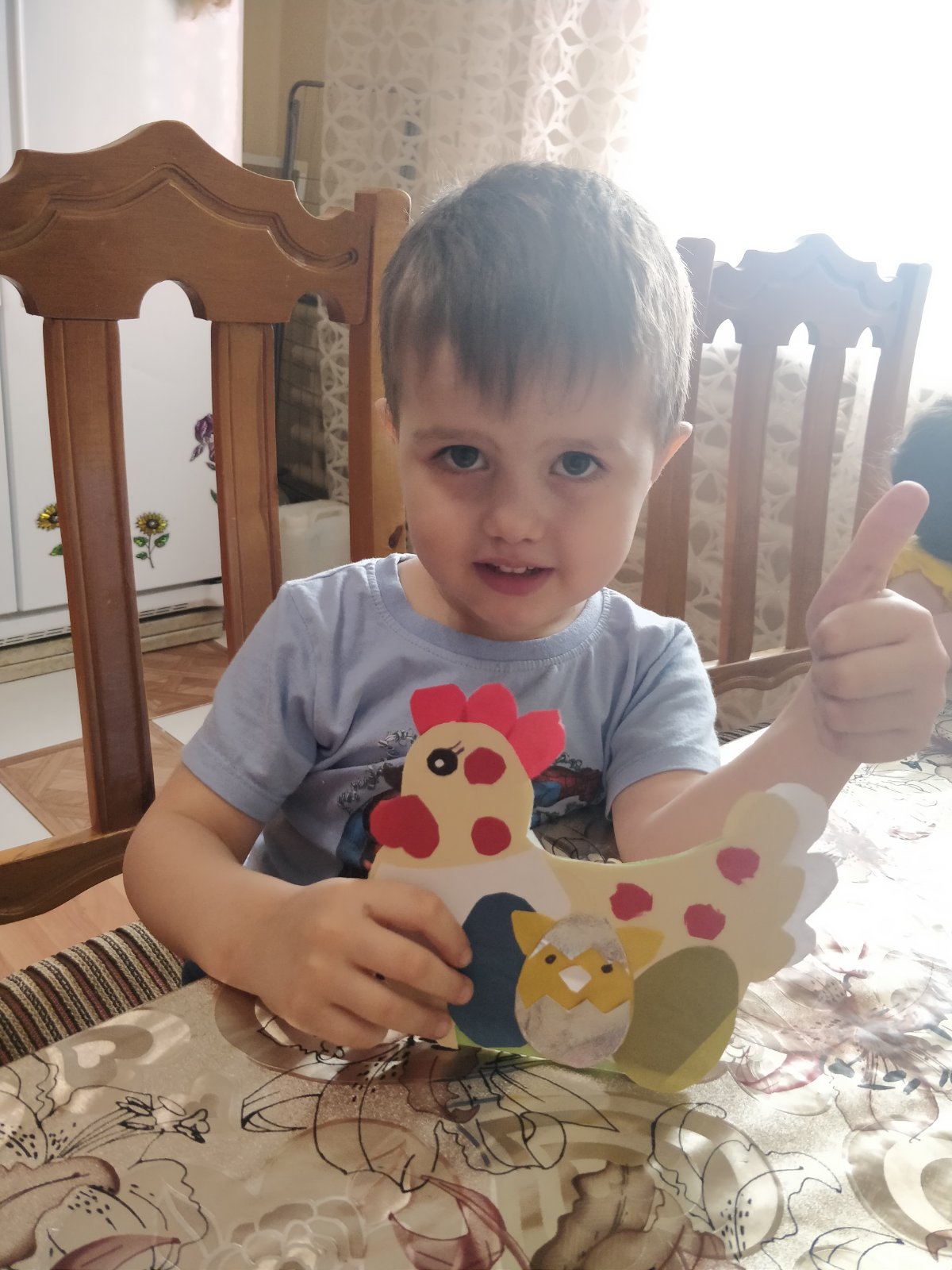 Поздравляем Вас с праздником!
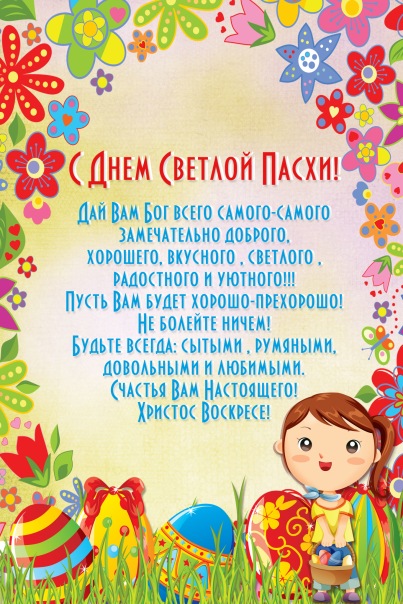